Figure 3 Trial flow of the prospective cohort study.
Eur Heart J, Volume 28, Issue 24, December 2007, Pages 3067–3075, https://doi.org/10.1093/eurheartj/ehm484
The content of this slide may be subject to copyright: please see the slide notes for details.
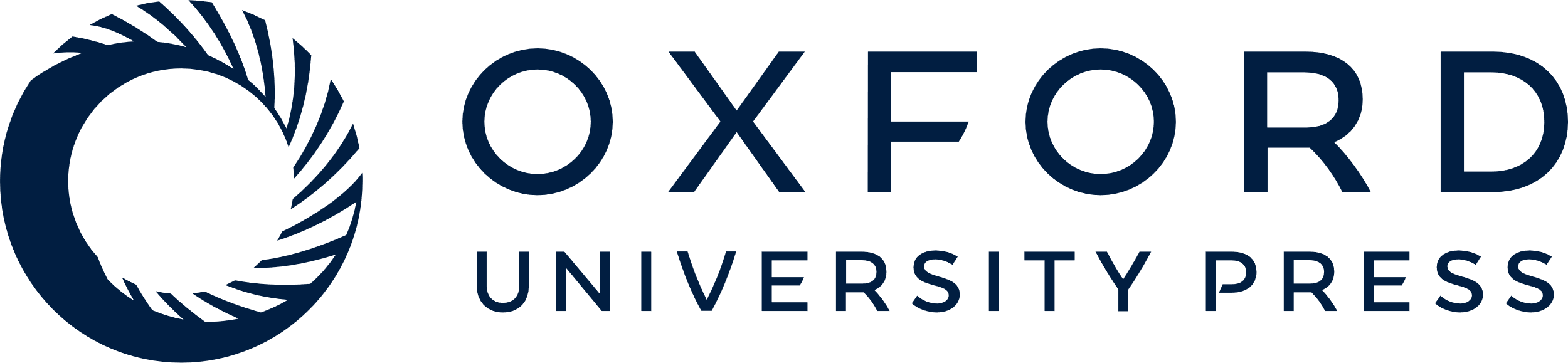 [Speaker Notes: Figure 3 Trial flow of the prospective cohort study.


Unless provided in the caption above, the following copyright applies to the content of this slide: Published on behalf of the European Society of Cardiology. All rights reserved. © The Author 2007. For permissions please email: journals.permissions@oxfordjournals.org]